Goal of Today’s Discussion
Define in greater detail the deliverables and milestones for Streaming Computing, 
in collaboration with the Streaming DAQ.
Identify and develop testbeds and pilot projects to address unresolved questions in implementing the Streaming Computing Model, such as streaming orchestration and object storage.
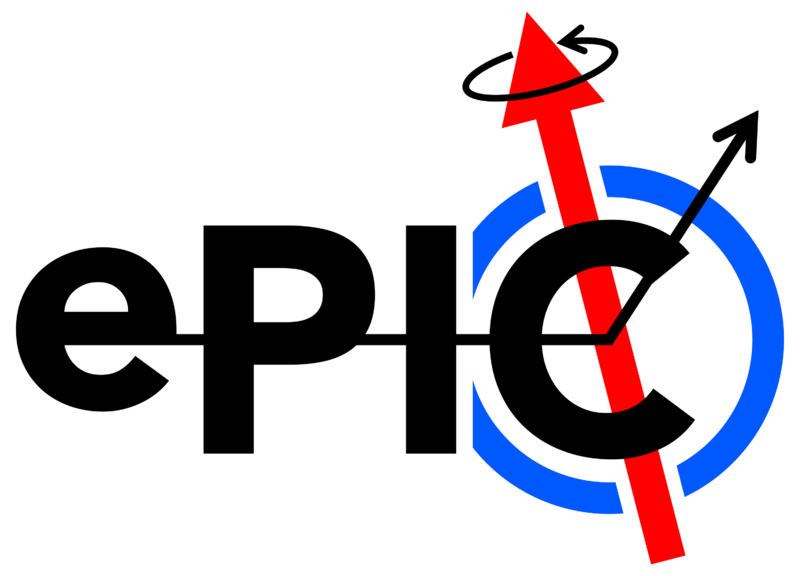 Streaming Computing WG, December 10, 2024.
1
Streaming DAQ and Computing Milestones
Streaming DAQ Release Schedule:

PicoDAQ            	                                FY26Q1
Readout test setups


MicroDAQ:           	                               FY26Q4
Readout detector data in test stand using engineering articles 




MiniDAQ:               	                               FY28Q1
Readout detector data using full hardware and timing chain


Full DAQ-v1:           	                              FY29Q2
Full functionality DAQ ready for full system integration & testing

Production DAQ:     	                             FY31Q3
Ready for cosmics
Streaming Computing Milestones:

Start development of streaming orchestration, including workflow and workload management system tool. 
Start streaming and processing streamed data between BNL, Jefferson, DRAC Canada, and other sites.
Support of test-beam measurements, using variety of electronics and DAQ setups: 
Digitization developments  will allow detailed comparisons between simulations and test-beam data.
Track progress of the alignment and calibration software developed for detector prototypes. 
Various JANA2 plugins for reading test-beam data required. Work started on an example. 


Establish autonomous alignment and calibration workflows that allows for validation by experts. 

Analysis challenges exercising end-to-end workflows from (simulated) raw data.

Streaming challenges exercising the streaming workflows from DAQ through offline reconstruction, and the Echelon 0 and Echelon 1 computing and connectivity. 
Analysis challenges exercising autonomous alignment and calibrations. 

Data challenges exercising scaling and capability tests as distributed ePIC computing resources at substantial scale reach the floor, including exercising the functional roles of the Echelon tiers, particularly Echelon 2, the globally distributed resources essential to meeting computing requirements of ePIC.
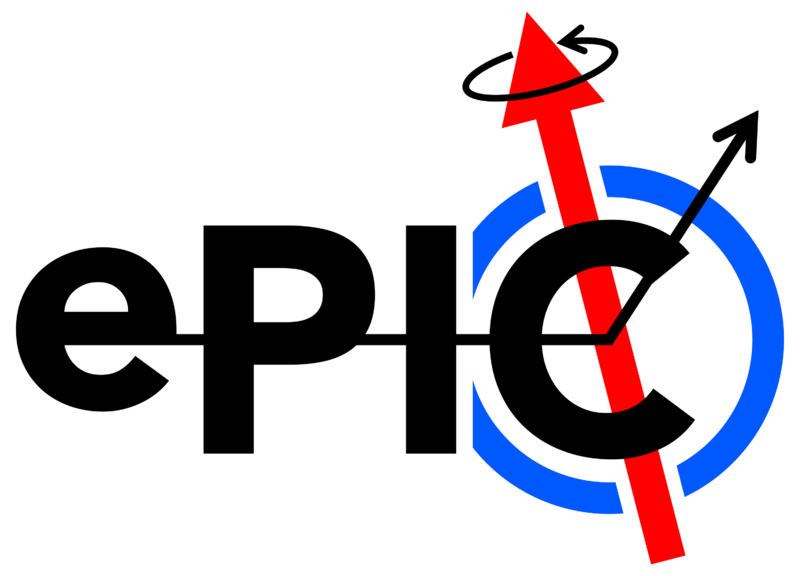 Streaming Computing WG, December 10, 2024.
2
Notes
Notes
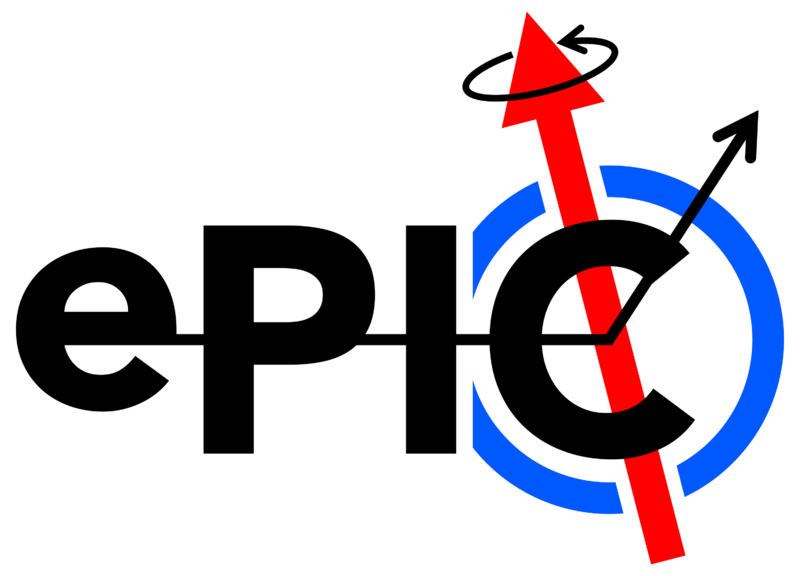 Streaming Computing WG, December 10, 2024.
3